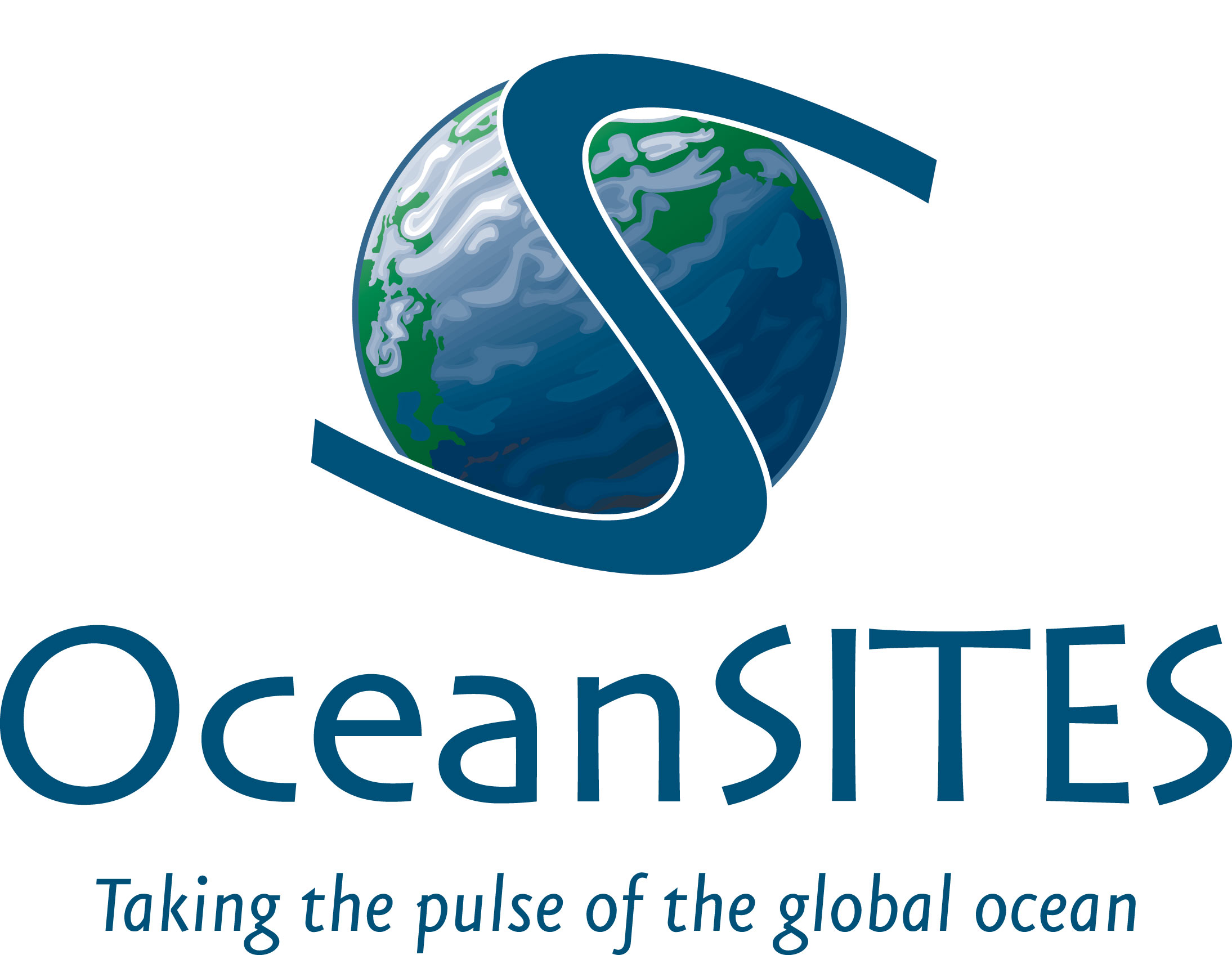 Data QC and best practices
Louise darroch, justin buck (BODC, NOC)
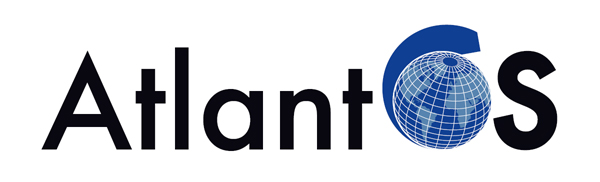 About me
Data manager at the British Oceanographic Data Centre (BODC) in the UK
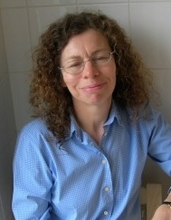 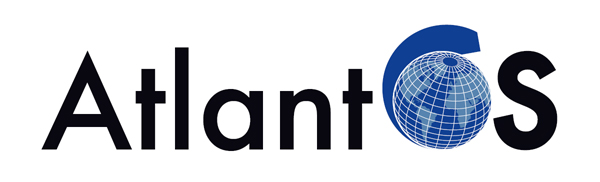 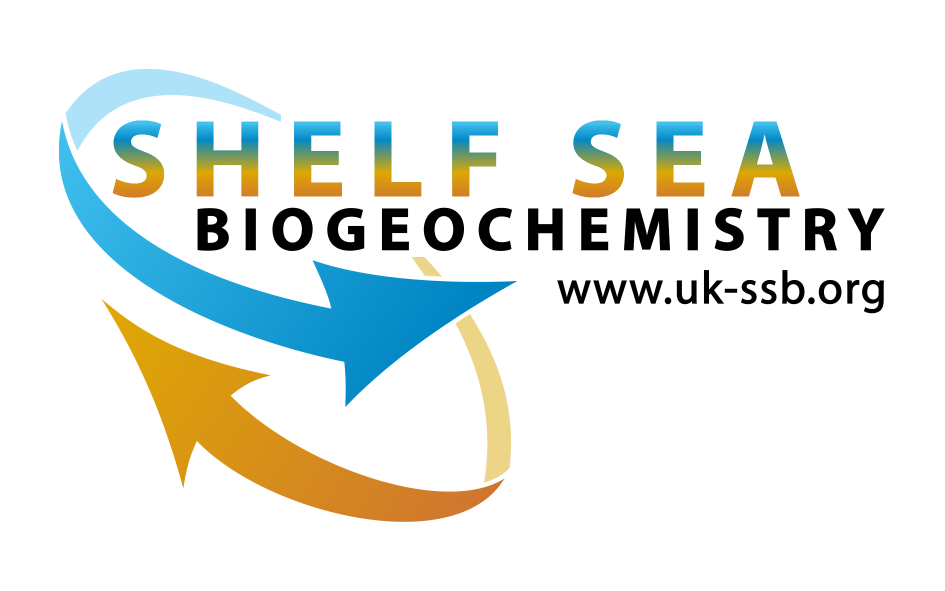 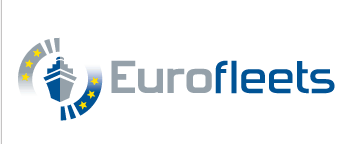 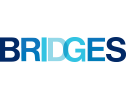 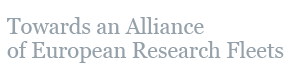 Best practices Q & A
Q1. Is the data format capable of encoding a variety of QC protocols?
….and no
Yes!
QC protocols
Yes !
QC in Oceansites NetCDF
Data variables
Global attributes
Coordinate variables
Describes overall dataset quality
Describes data channel quality
Describes data cycle quality
Either
Mandatory
Optional
Mandatory
QC protocols
Data cycle flags

Reference table 2
QC protocols
Processing level descriptors

Reference table 3
More info on QC indicators in data format
http://www.oceansites.org/documents/
QC protocols
No
Reference standard QC procedures (best practices)?
Example standard QC procedures
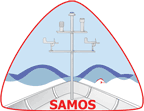 http://coaps.fsu.edu/woce/docs/qchbook/qchbook.htm
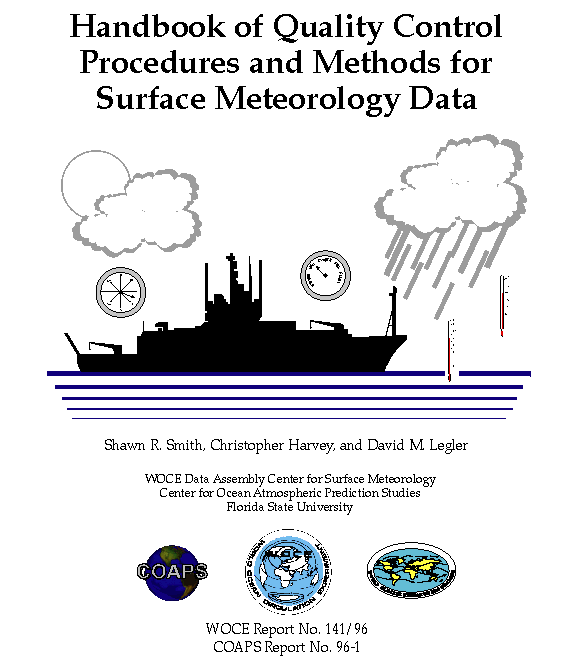 Flagging protocol

Time tests

Bound tests

Platform speed tests

Calculations (e.g. true wind)
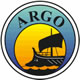 Example standard QC procedures
http://www.argodatamgt.org/Documentation
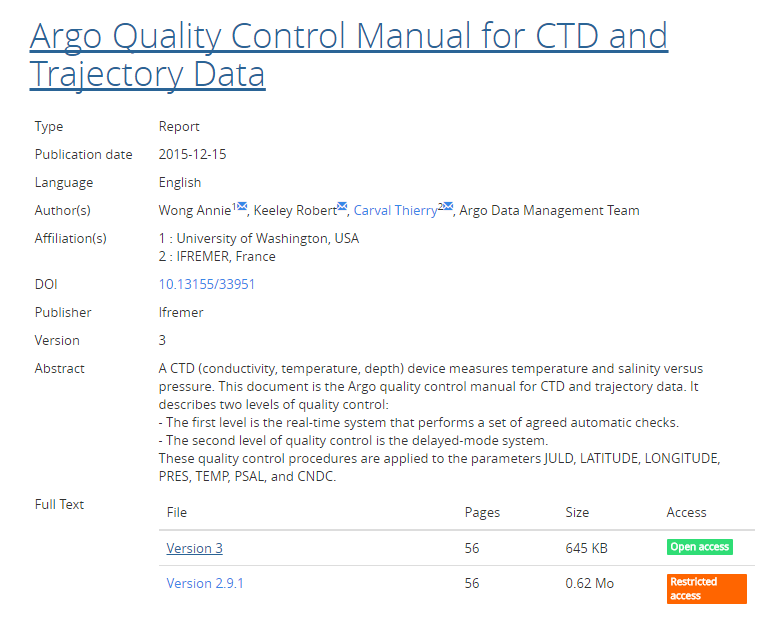 Flagging protocols

CTD pressure tests

Pressure and salinity adjustments

Protocols for near-real time and delayed-mode data
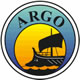 Example standard QC procedures
http://www.fixo3.eu/
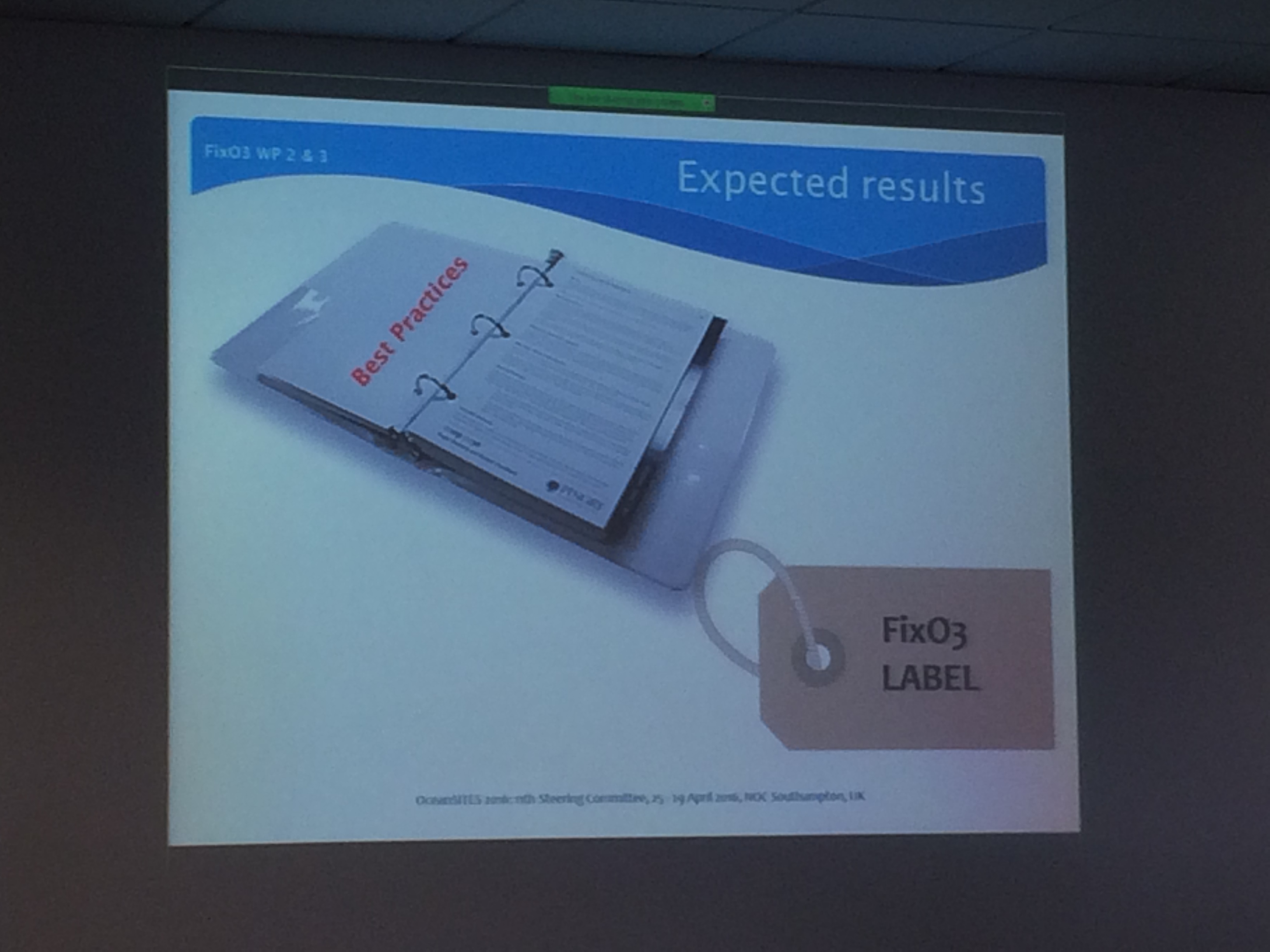 QC procedures
Best practices Q & A
Q2. Is there data in OceanSITES, not currently QC’d at all and if so is this a DMT issue or Steering Team issue?
Best practices Q & A
Q2. Is there data in OceanSITES…?

Is there data not currently QC’d at all…?
Yes!
Err..
Best practices Q & A
Q2. …..and if so is this a DMT issue or Steering Team issue?
Steering team
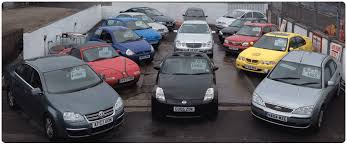 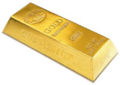 or
Best practices Q & A
Q2A. Should the data format checker be checking all mandatory fields….? 

….if so, is it?
Yes!
No
Available at http://www.coriolis.eu.org/Data-Products/Tools
Used by GDACs to check data
Should check any version of NetCDF sent
Should have documentation
Best practices Q & A
Q3. Perspective/challenges from AtlantOS
Optimising and Enhancing the Integrated Atlantic Ocean Observing Systems
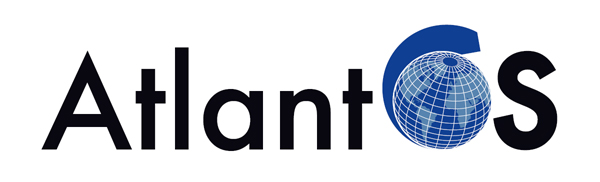 Observing networks
GOSHIP
Standardised QC procedures
SOOP
CRP
Harmonise

 Atlantic dataset
Fish + plankton
quality
ARGO
OceanSites
Glider
Surface drifter
Sea Floor mapping
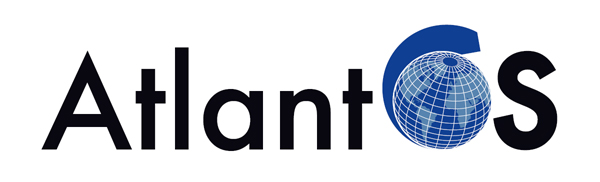 Key observing variables
GCOS Essential Climate Variables
GOOS Essential Ocean Variables
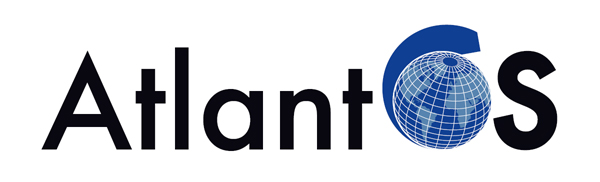 Data harmonisation and discovery
Controlled vocabularies
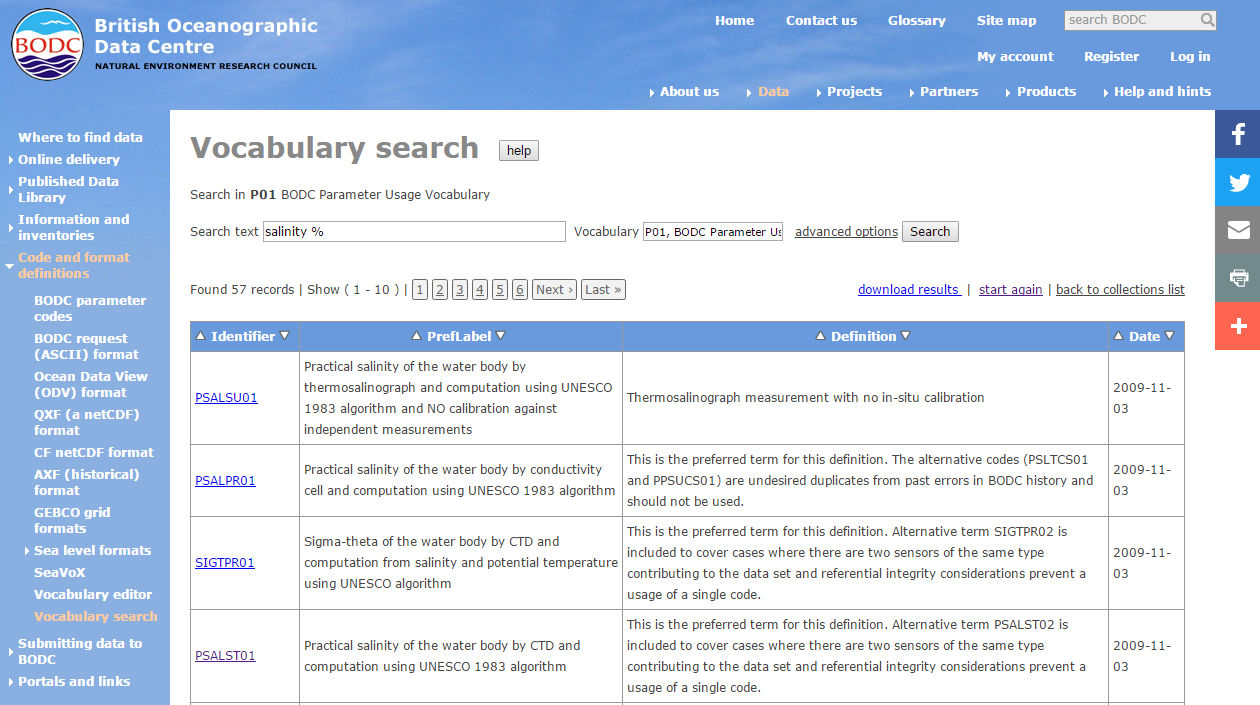 https://www.bodc.ac.uk/data/codes_and_formats/vocabulary_search/
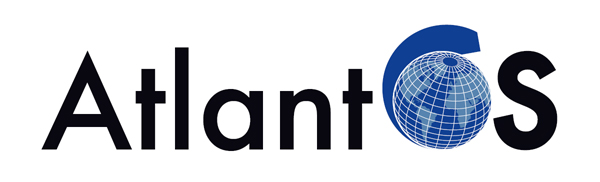 Data harmonisation and discovery
Controlled vocabularies
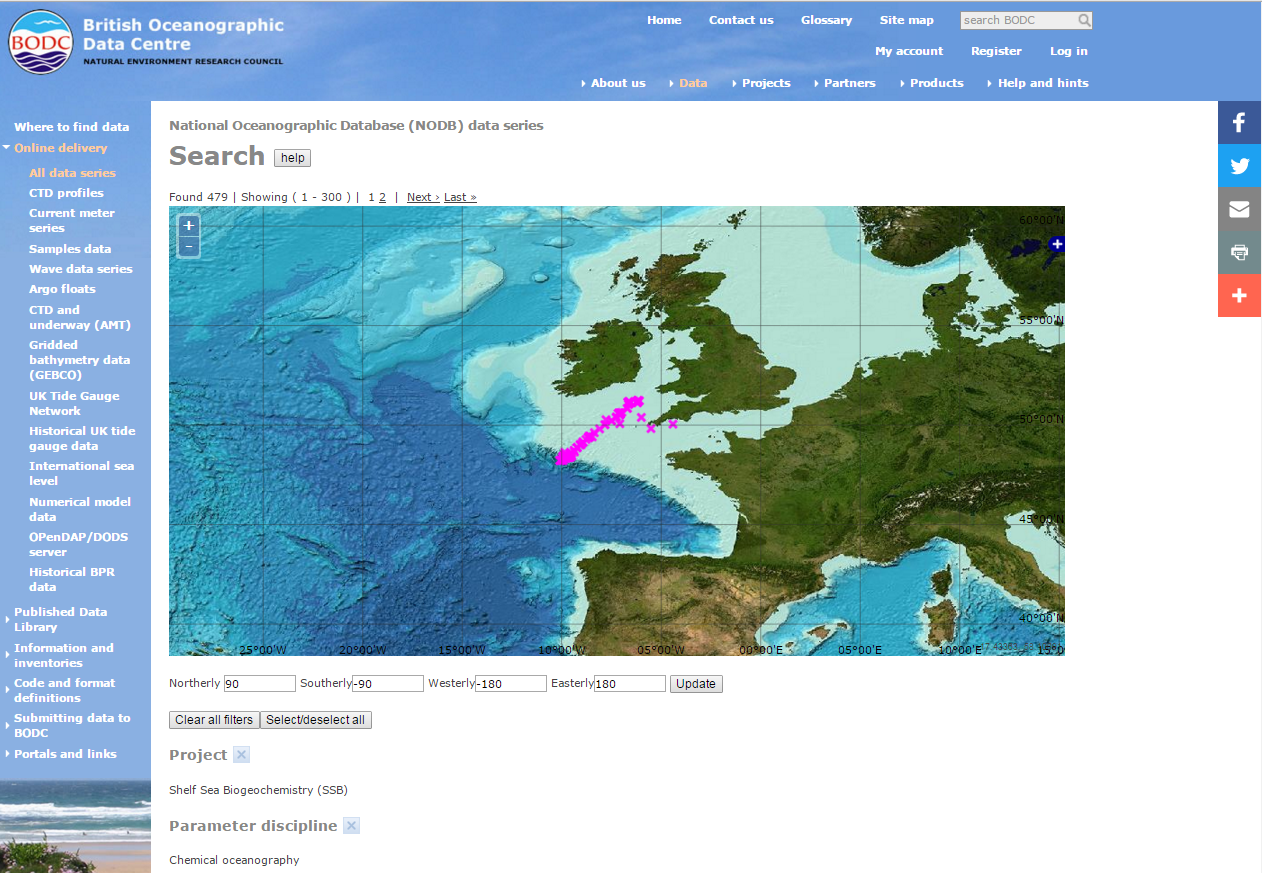 https://www.bodc.ac.uk/data/online_delivery/nodb/search/
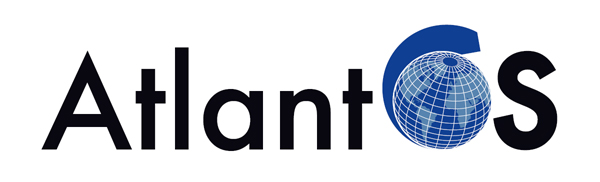 Data harmonisation and discovery
Data vocabulary matrix
Data harmonisation and discovery
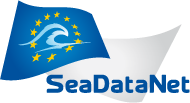 http://www.seadatanet.org/
SeaDataNet 2 EU project

44 data centres

Common vocabularies

Common format (CDI)
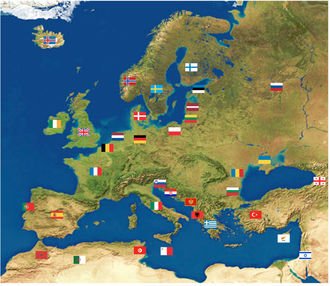 Data harmonisation and discovery
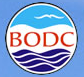 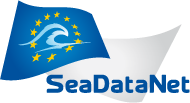 http://www.bodc.ac.uk
http://www.seadatanet.org/
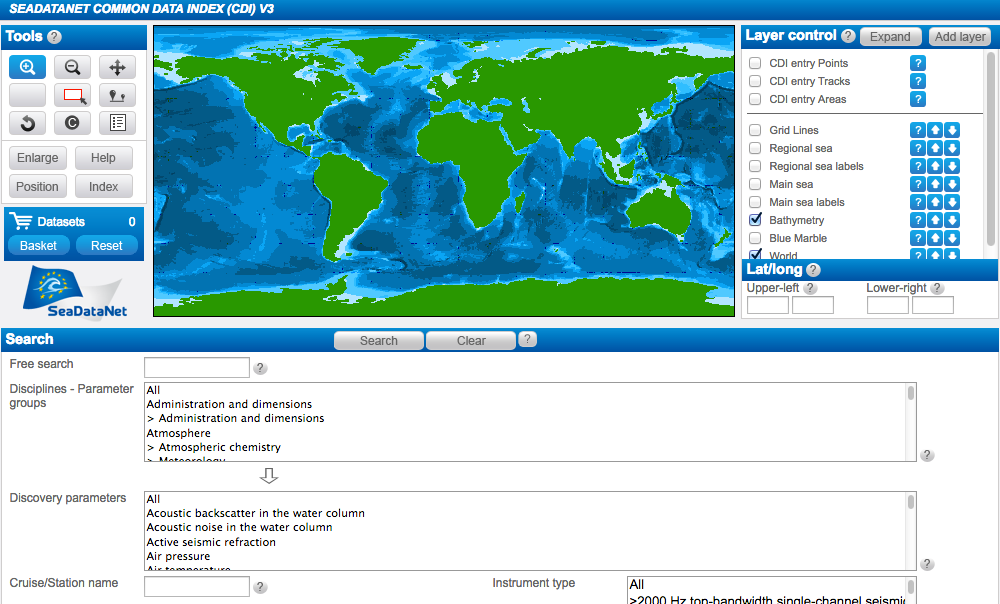 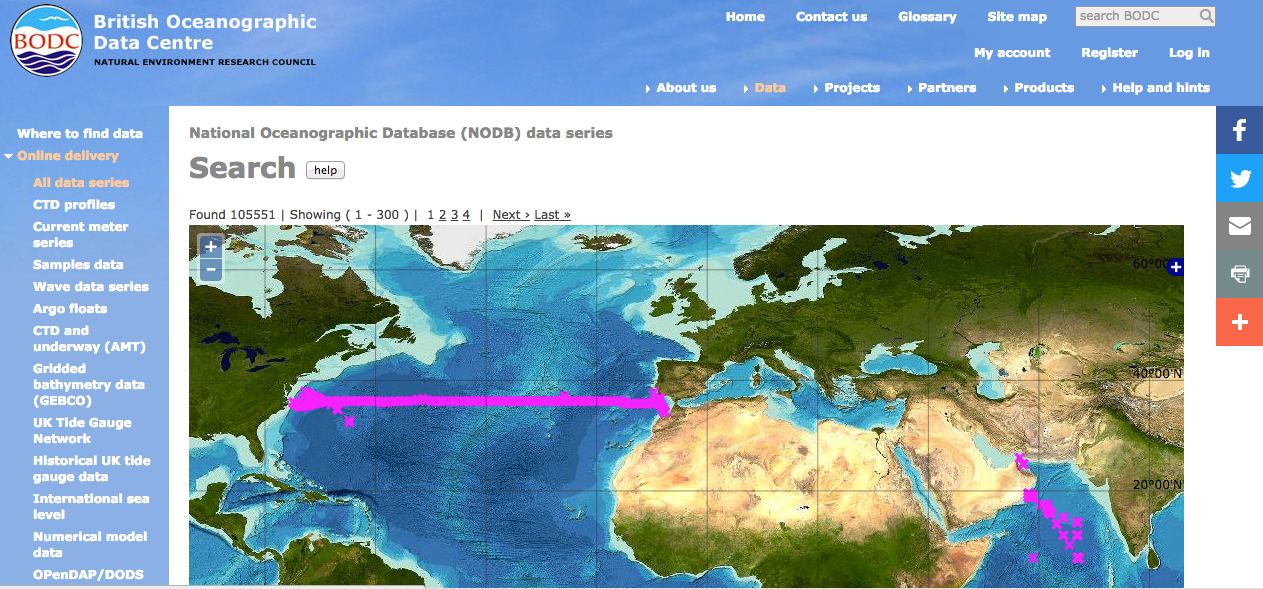 Thank you